EASTER TELLS US
It’s the Spirit of God in you,not the circumstances ofthe world around you,that determines yourfuture, peace and joy
[Speaker Notes: Thank you for choosing to let the very message and power of easter live in you]
“The Spirit of God, who raised Jesus from the dead, lives in you [who believe in Him]. And just as God raised Christ Jesus from the dead, He will give life to your mortal bodies by this same Spirit living within you.” Romans 8:11, NLT
Don’t give up!Instead, give yourself toKing Jesus, the one who overcame it all!
[Speaker Notes: Do give up, don’t become bitter, don’t choose hate 
and unforgiveness, depression or violence.

In a world where we get overwhelmed 
And can’t see any hope we need to know this]
THE RESURRECTION
MEANS THERE IS MORE!
Life is more than what we know and what this world is
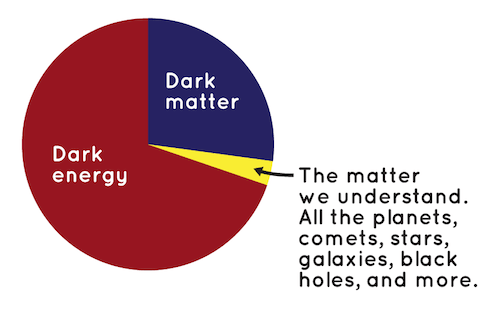 Source:
“Concordance Model
of the Universe”
NASA.gov
25%
5%
70%
“The Spirit gives life;the flesh counts for nothing. The words I have spoken to you are spirit and they are life”John 6:63
[Speaker Notes: God wants to renew your spirit
By bringing you to the one who created it
And can renew it!]
“The beginning of the good news about Jesus Christ, the Son of God”Mark 1:1Christ = “The Anointed King Of Heaven”
“‘The time has come,’ Jesus said. ‘The kingdom of God [the more you need] is near. Repent and believe the good news! … Come, follow Me”Mark 1:15-17
Then Jesus said: “If anyone would come after me, he must deny himself and take up his cross and follow Me. 35 For whoever wants to truly save his life will lose it in this world, but whoever loses his life for Me and for the gospel will save it. 36 What good is it for a man to gain the whole world, yet forfeit his soul?Mark 8:35-36
“the Son of Man must be betrayed to the chief priests and teachers of the law. They will condemn him to death and will hand him over to the Gentiles, who will mock him and spit on him, flog him and kill him. Three days later he will rise.”Mark 10:33-34
[Speaker Notes: John 10:18 1No one takes my life from me, but I lay it down of my own accord. 
I have authority to lay it down and authority to take it up again. 
This command I received from my Father.”]
Jesus Confronts Everything That Takes Life:Oppression  | The Romans scoff & “overpower” JesusInjustice 	| Pharisees “win” the public debate against HimHatred 	| The crowds reject & mock JesusBetrayal 	| His disciples betray, abandon or deny HimPain & Death | The Cross tortures & destroys His body
[Speaker Notes: To his followers who think this life
and this world is all there is
It looks like everything he promised is dead.
And they give up
But they didn’t see there was more!]
Jesus chose to deal with everything 
we will have to deal with in this world.

His suffering wasn’t a sign that He was defeated, but that He knew He would win!
[Speaker Notes: But the disciples were stuck in what they could see
They thought life was all about this world - circumstances
Until three women went to the tomb
Not because they thought he was alive - they should.
When they were planning to give up - they made a choice!]
THEY CHOSE TO . . .
Come to His sacrificeone more time.
But as they arrived at the tomb, they saw that the stone, which was very large and impossible for them to move in their own strength, had already been rolled aside. (v5)
[Speaker Notes: Forget the romans, the pharisees, the crowds
Didn’t matter what others would do

They came one more time
They chose to come - God moved the impossible]
THEY CHOSE TO . . .
Listen to a messengerof the resurrection
When they entered the tomb, they saw an messenger in a white robe sitting . . . the angel said, “Don’t be alarmed or afraid. . .  Jesus isn’t here! He is risen from the dead! (v6)
[Speaker Notes: Every miracle meant there was more.
More than this world - more than what we can explain.
More than science, gov’t psychologists know
The world’s circumstances weren’t the final word
How they felt on Friday and Saturday was permanent]
THEY CHOSE TO . . .
Move forward in faith rather than stay in the world & the past
Now go and tell his disciples, including Peter, that Jesus is going ahead of you to Galilee, where your homes are. 
You will see Jesus there (v7)
[Speaker Notes: Messenger told them to go - and they saw Jesus

Would you make the same choices today.
Would give yourself to Jesus instead of giving in?
Come to his sacrifice one more time . . .]
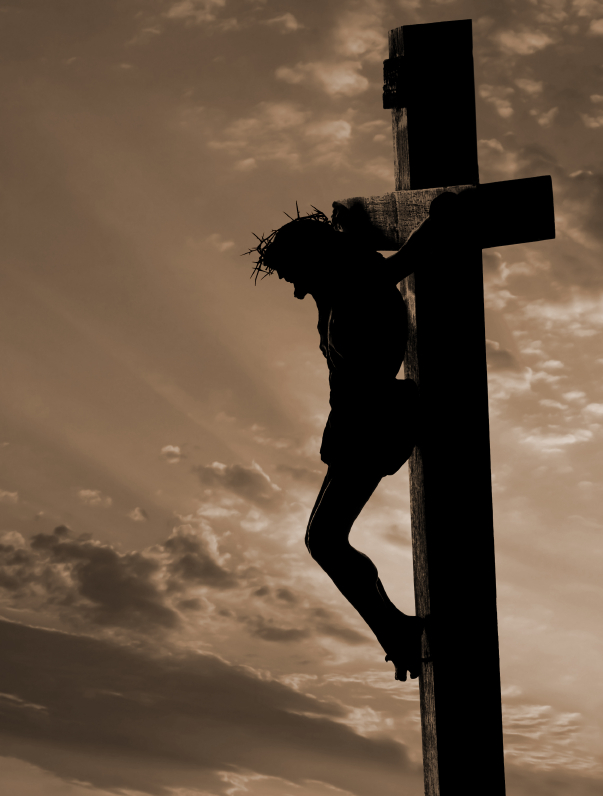 “Christ suffered for our sins once for all time. He never sinned, but he died for sinners to bring you safely home to God. He suffered the pain we are destined for when we try to live in our own strength and wisdom. But praise be to God! He was raised to life in the Spirit.” 1 Peter 3:18-22 (NLT)
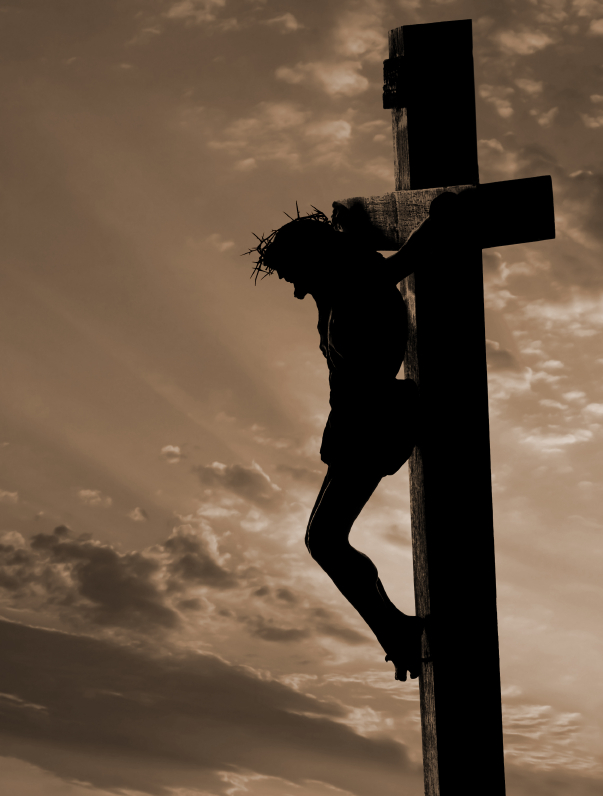 “Do not love the world . . . For everything in the world—the cravings of sinful man, the lust of his eyes and the boasting of what he has and does—comes not from the Father but from the world. The world and its desires pass away, but the man who does the will of God lives forever.”
1 John 2:15-17
[Speaker Notes: And that’s what these next believers are doing through water baptism
Declaring that their love is for Jesus and they reject this world

As they do we are trusting they will be filled with a peace and joy in the spirit
Join us in listening to these stories of resurrection (Miracle)]
[Speaker Notes: You just heard from some messengers
Now hear from Jesus]
“When I saw Jesus, I fell at His feet … He laid His right hand on me and said, “Don’t be afraid! I am the First and the Last. I am the living one. I died, but look—I am alive forever and ever! And I hold the keys of death and the grave.”Revelations 1:17-18
[Speaker Notes: You just heard from some messengers
Now hear from Jesus

He has life for you - that world can’t overpower]
EASTER TELLS US
It’s Spirit of Jesus in you,not the circumstances ofthe world around you,that determines yourfuture, peace and joy
“if you confess with your mouth, “Jesus is Lord,” and believe in your heart that God raised him from the dead, you will be saved. For it is with your heart that you believe and are justified, and it is with your mouth that you confess and are saved. 11 As the Scripture says, “Anyone who trusts in Him will never be put to shame.Romans 10:9-11
[Speaker Notes: You’ve gone through what Jesus did
Oppression, injustice, hatred, betrayal, pain - loss
Listen to these words

If you belev it -raise your hand]